Consejo para resolución de problemas:
Quita lo que no necesitas
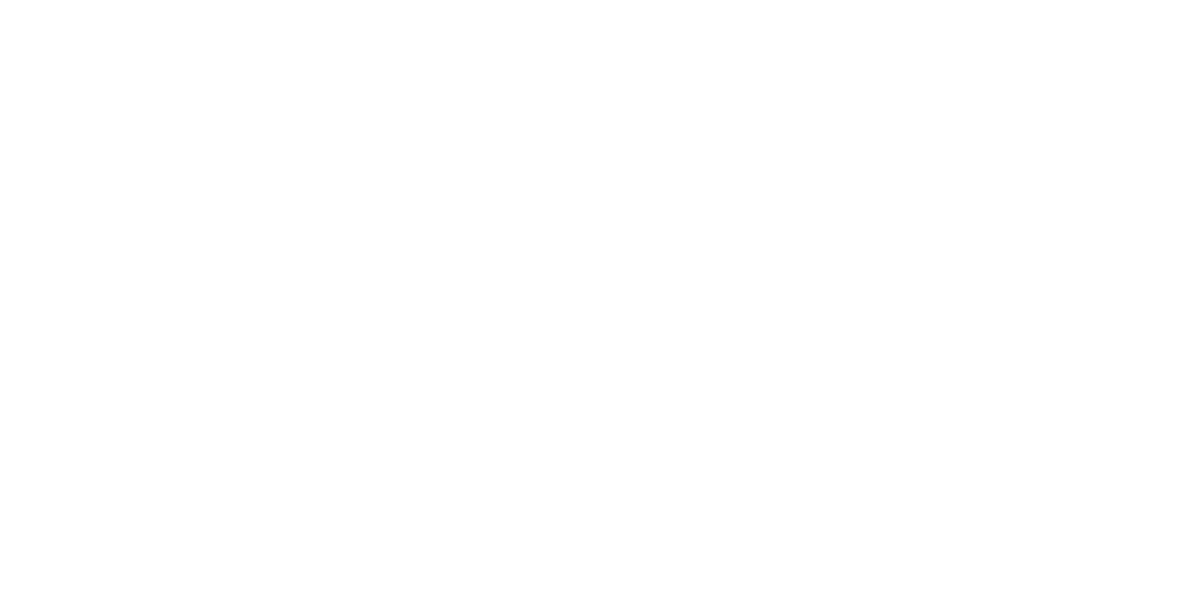 Información esencial:
Información que necesitas
Información innecesaria:
Información que no necesitas
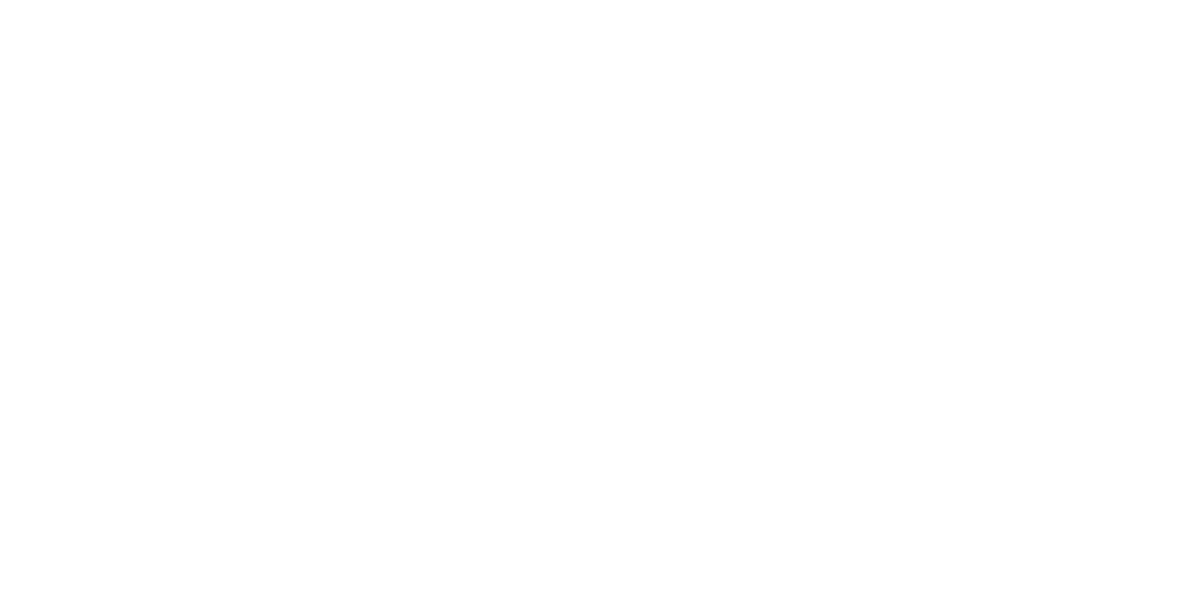 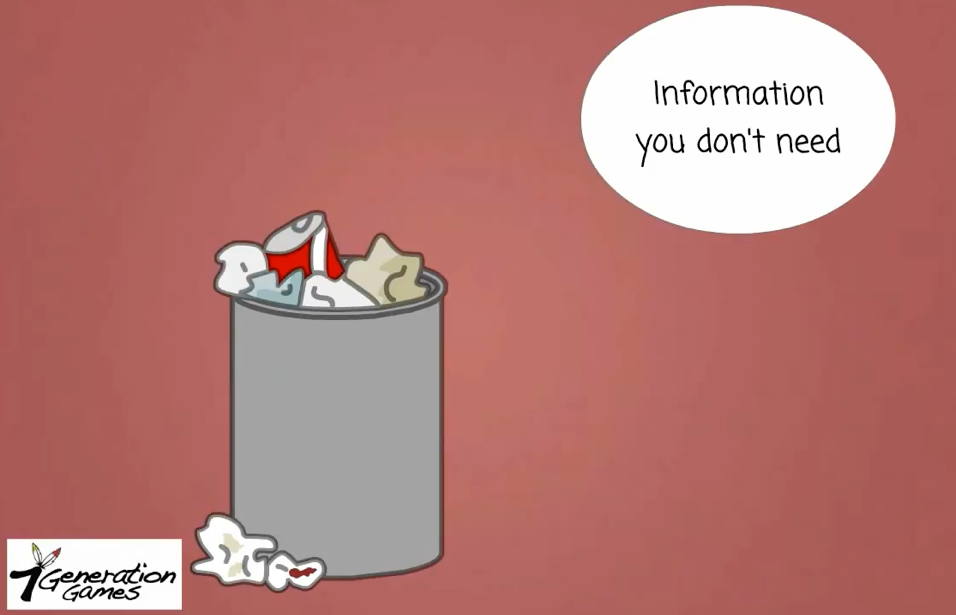 Información que no necesitas
¡Bota la información que no necesitas!
Nuestro problema
José y Max son gemelos. Recién cumplieron 6. La juguetería está a 2 millas de su casa. Su mamá los llevó a la jugetería para su cumpleaños. Le dijo a cada niño que eligieran un juguete. José eligió un gran cohete. El cohete de José costó $17,60. Max eligió un cohete más pequeño. El cohete de Max costó $11,99. ¿Cuánto más caro fue el cohete de José en comparación con el de Max?
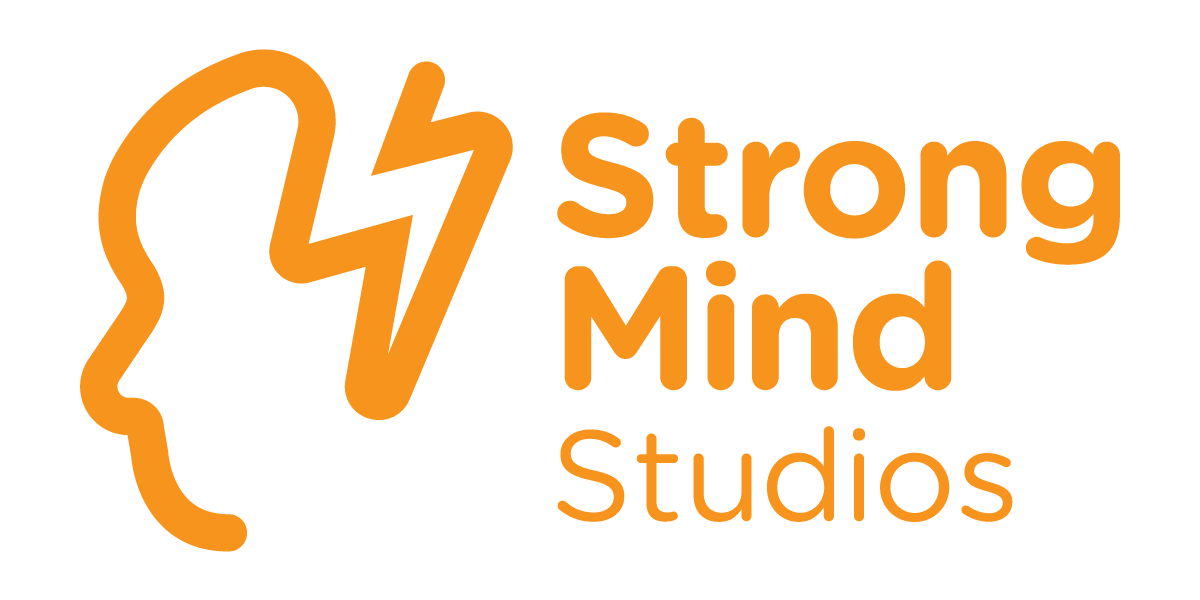 Bota la información que no necesitas
José y Max son gemelos.
Recién cumplieron 6.
La juguetería está a 2 millas de su casa.
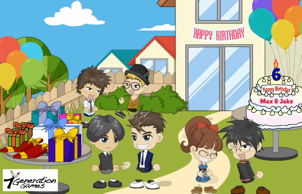 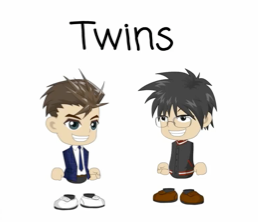 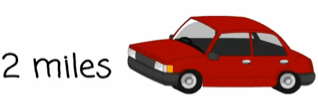 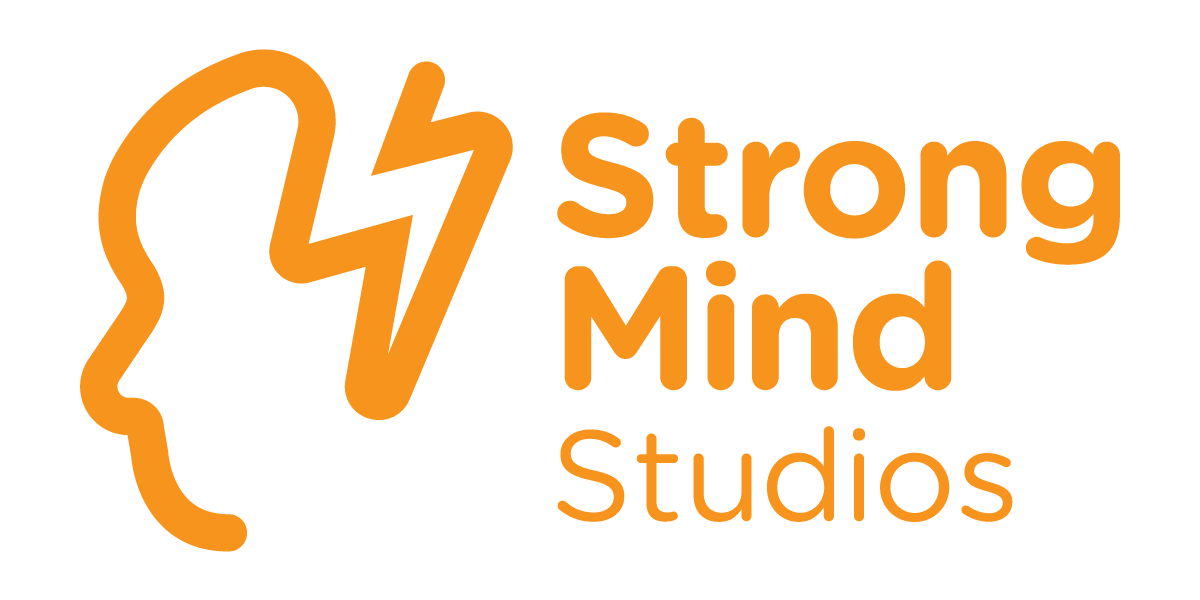 Sigue botando información innecesaria:
La mamá los llevó a la juguetería para su cumpleaños.
La mamá les pidió que eligieran un juguete. 
El tamaño de los cohetes.
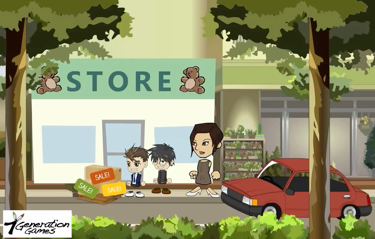 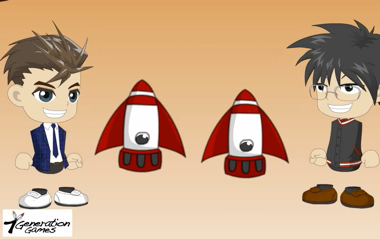 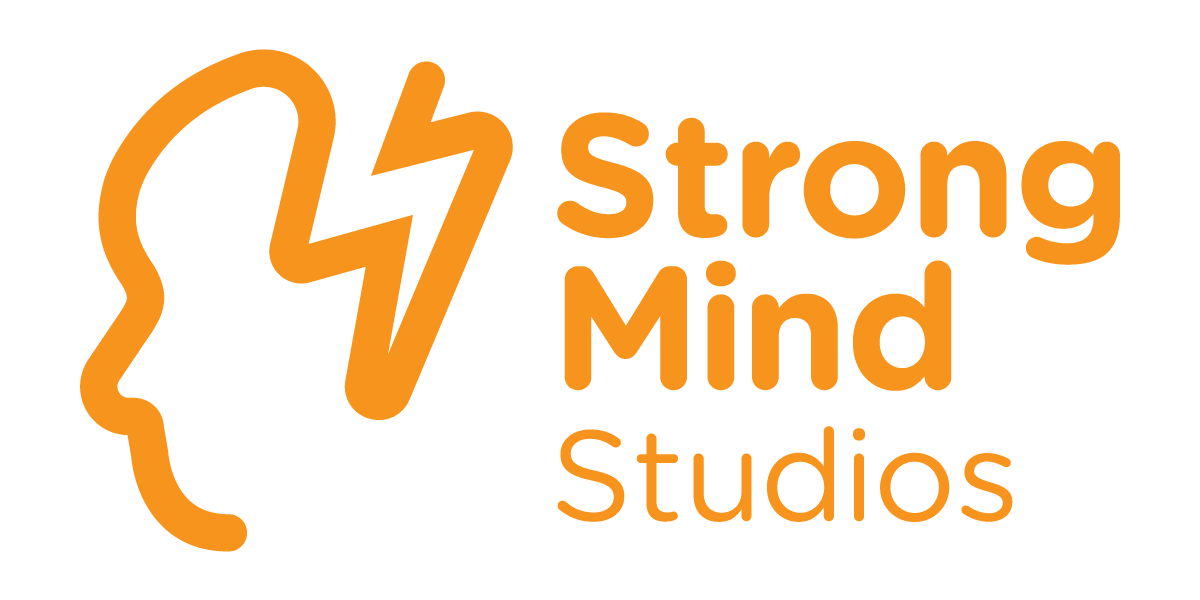 Información esencial:
El costo de los cohetes
“¿Cuánto más caro fue el cohete de José en comparación con el de Max?”                                          La pregunta de nuestro problema.
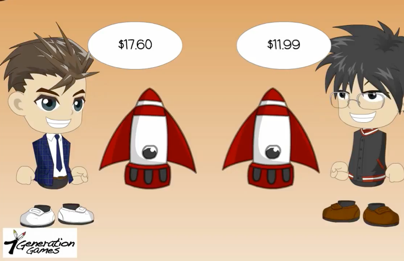 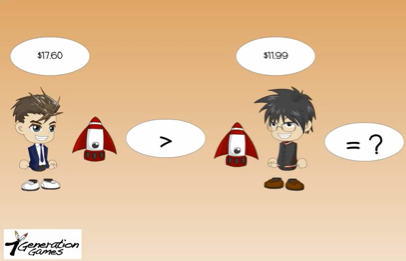 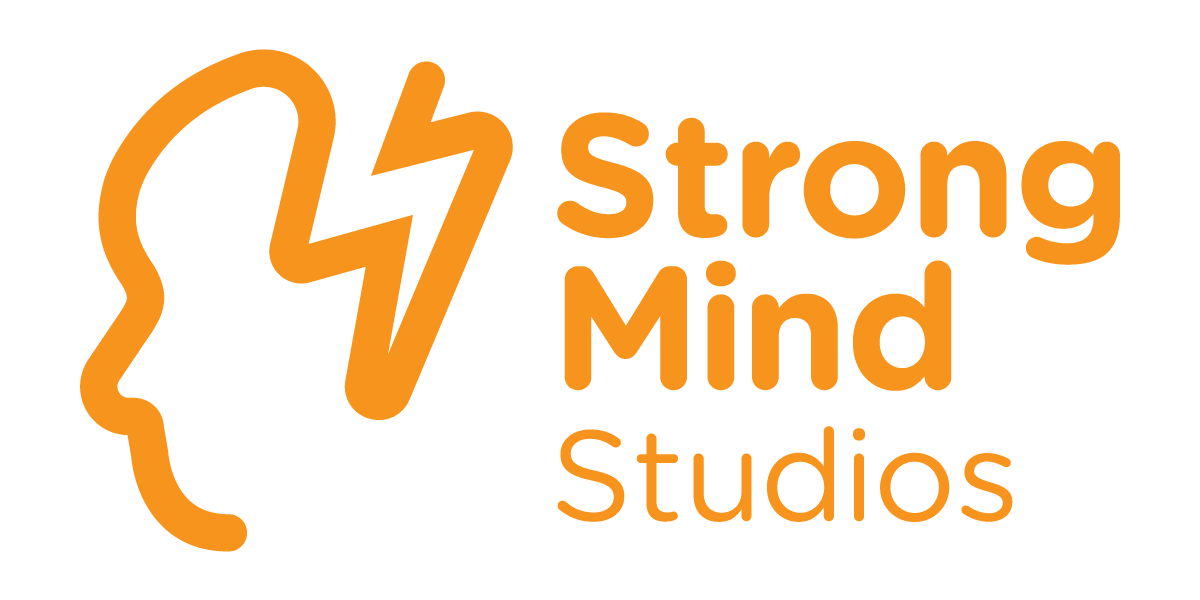 Sacamos toda la información no esencial y nos quedamos con esto:
José y Max son gemelos. Recién cumplieron 6. La juguetería está a 2 millas desde su casa. Su mamá los llevó a la jugetería para el cumpleaños de ellos. Le dijo a cada niño que eligieran un juguete. José eligió un gran cohete. El cohete de José costó $17,60. Max eligió un cohete más pequeño. El cohete de Max costó $11,99. ¿Cuánto más caro fue el cohete de José en comparación con el de Max?
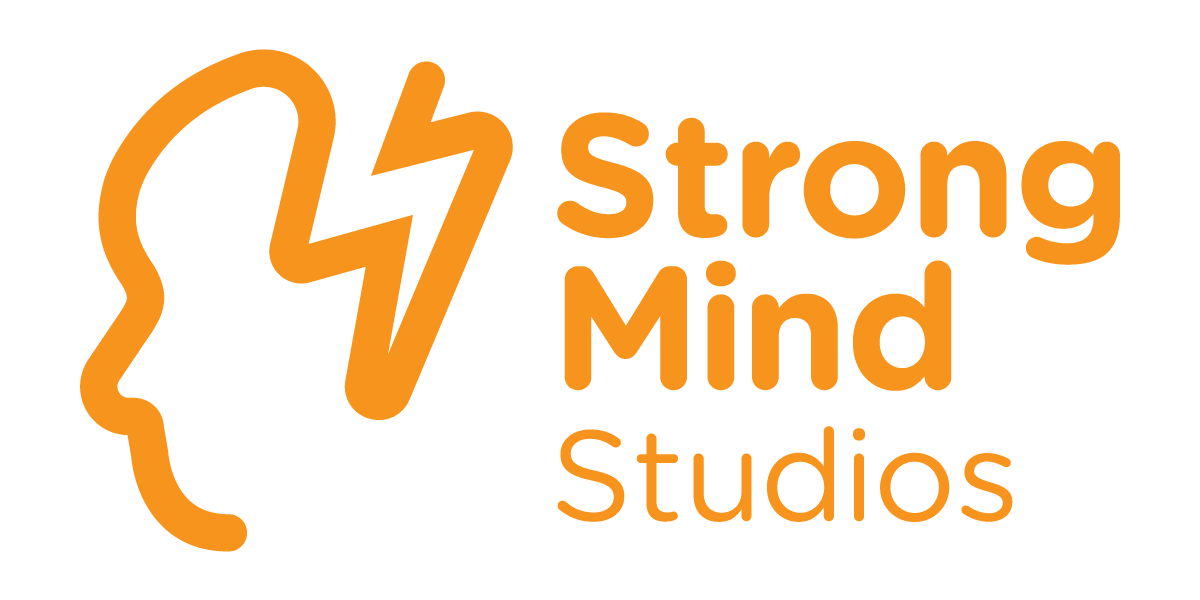 Una versión más simple de nuestro problema:
El cohete de José costó $17,60. El cohete de Max costó $11,99. ¿Cuánto más caro fue el cohete de José en comparación con el de Max?
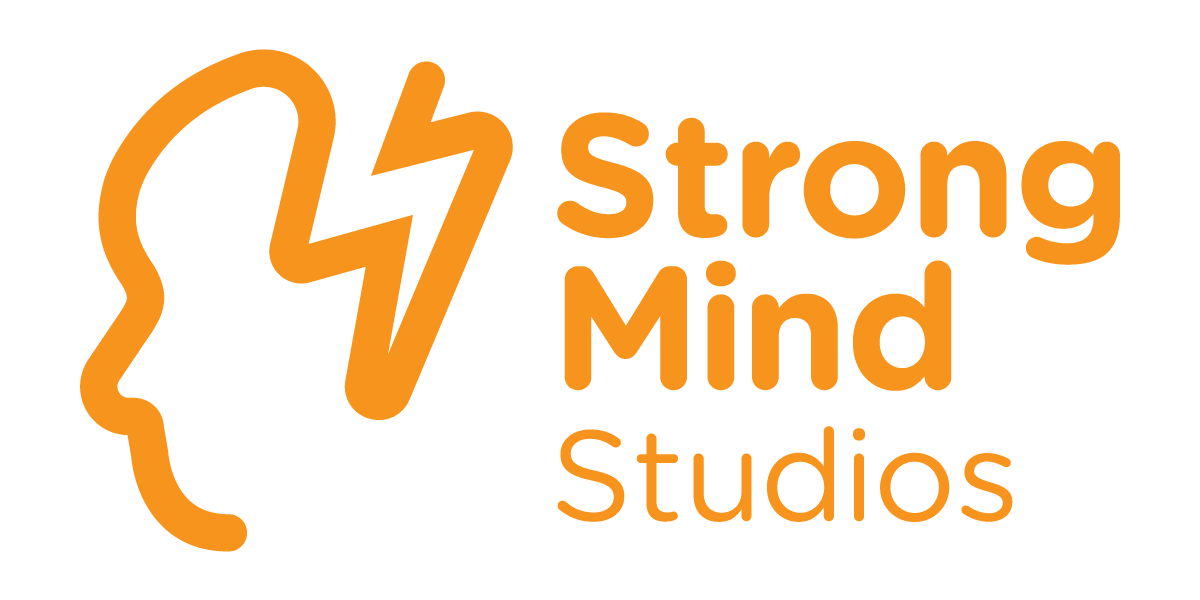 La respuesta a nuestro problema:
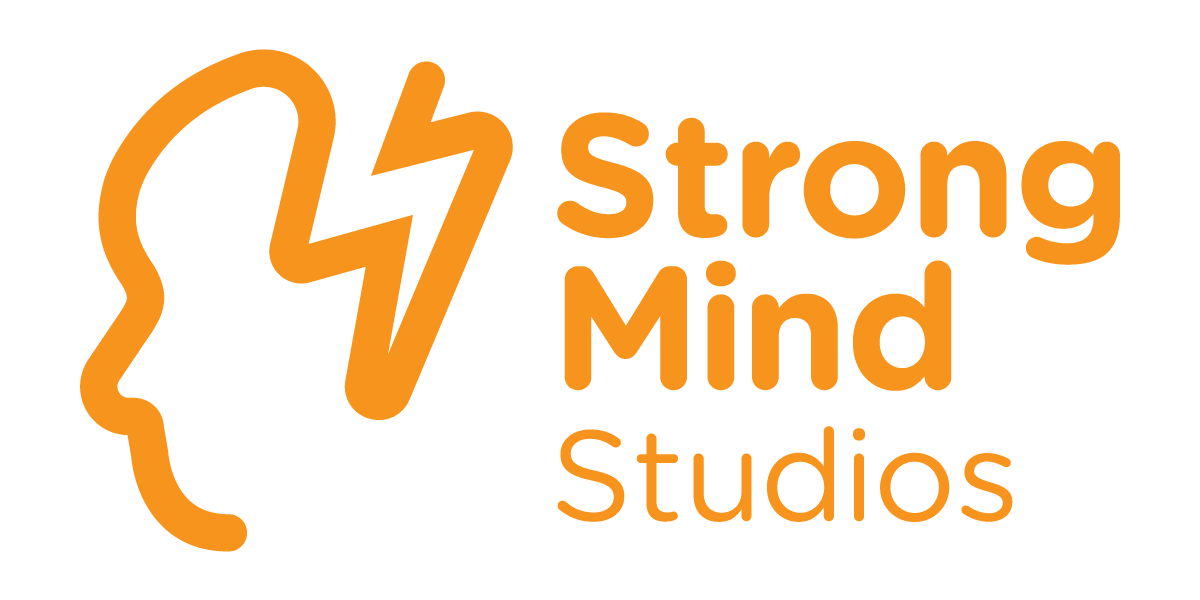